Atelier Nomenclature15h05 Salle 2
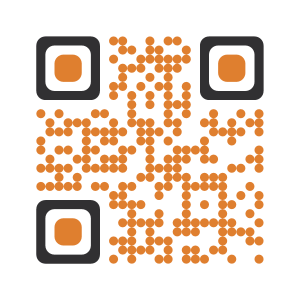 Merci de Téléchargez l’appli
SOCRATIVE STUDENT(AppStore ou GooglePlay)
ou
https://api.socrative.com/rc/gbz4cF
ou
FLASHEZ notre QRCode
Room CHARRA
Dr C. CHARRA MCA, DMG Dijon